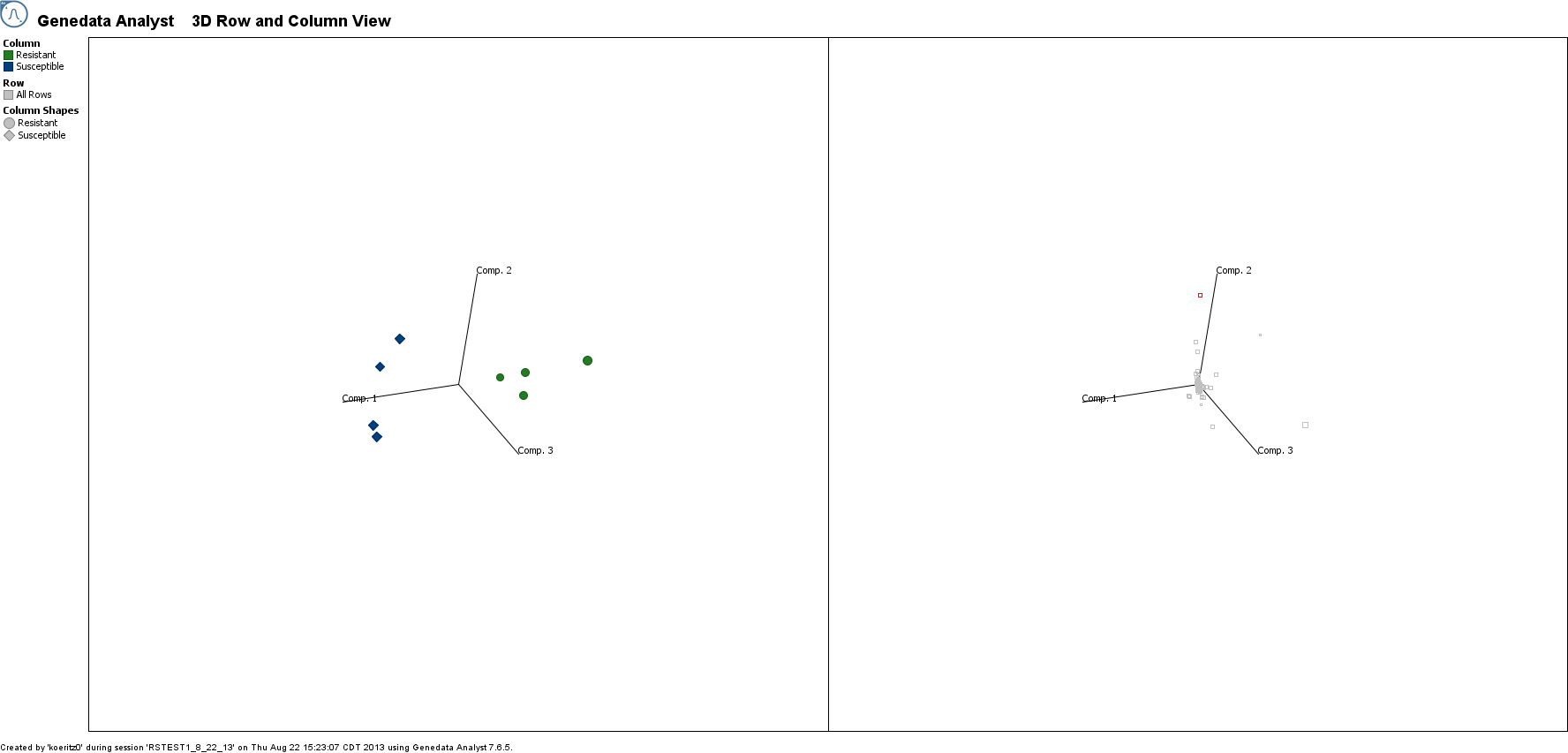 Resistant Lines
Susceptible Lines